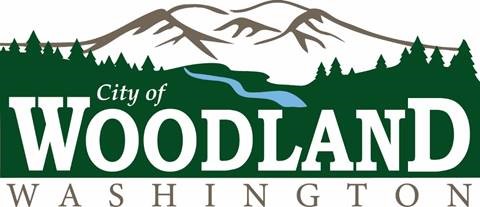 April Open House
Comp Plan Update – Parks and Recreation PlanGoals & and Policies
Notice: The open house will NOT be recorded. No formal presentation has been prepared or presented.
Open from 6 till 9 p.m.                                      April 6th, 2023
1
Please take the survey!!!
The City’s website includes a survey for the Parks & Recreation plan.
Take the survey today!!!
2